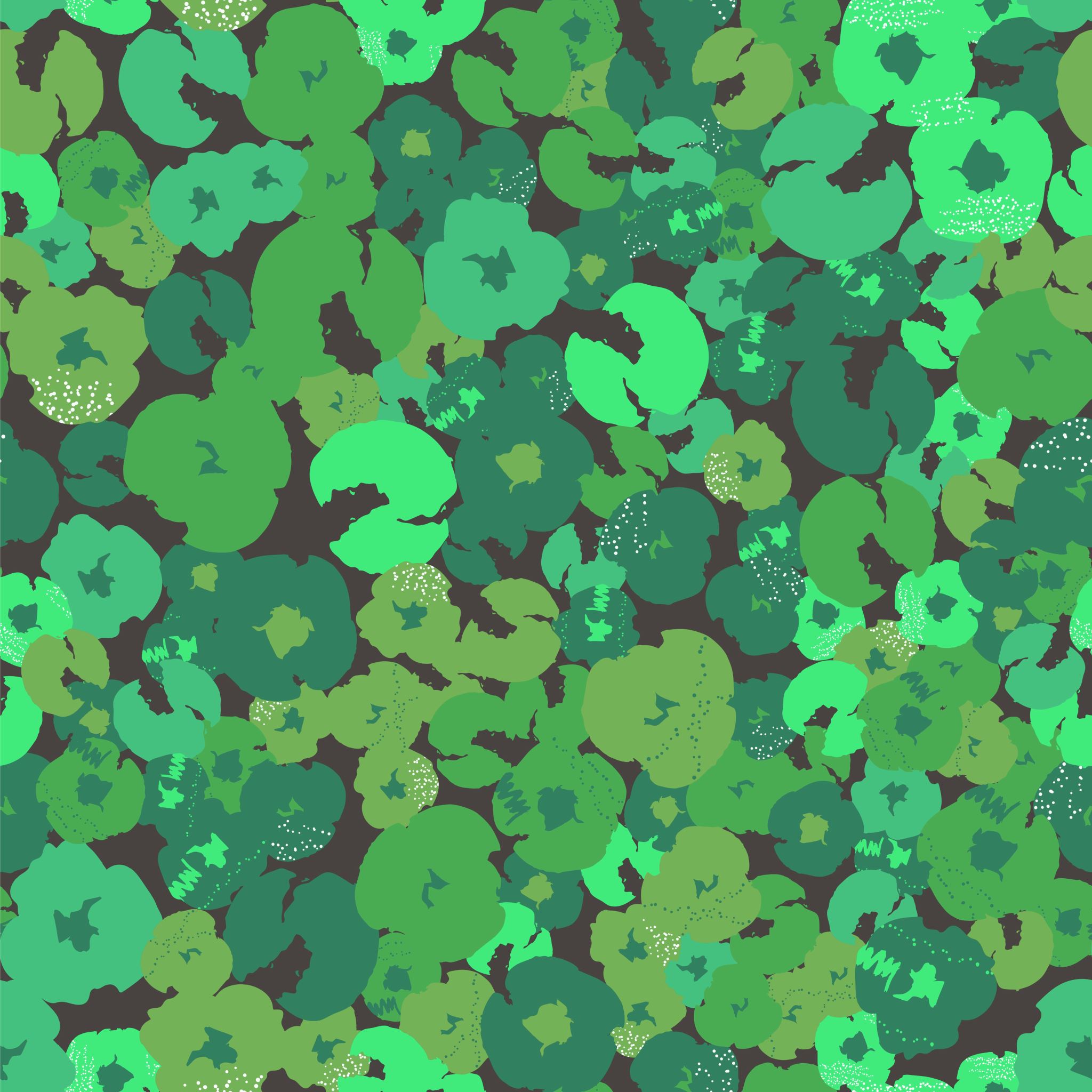 Melkveehouderij
De sector, het bedrijf en de koe
Vandaag
[Speaker Notes: 7 maart: Lables Jennet
14 maart: aflezen lab pluimvee theorie
21 maart: studiedag
28 maart: pluimvee bedrijfsbezoek
4 april: GD Almelo, agrozorgwijzer
11 april: examen
18 april: herexamen]
Inhoud
De koe
Ontstaan
Rassen
Anatomie en fysiologie van de koe
Koesignalen
Het melkveebedrijf
Werkzaamheden melkveehouderij
Huisvesting
Diergroepen
MPR
De sector
Kijk op de sector
Partijen in de sector
Ontstaan
Domesticatie rund ca. 10.000 jaar geleden
Eerste veehouderij in Midden Oosten – 7000 voor Christus

Veranderingen in uiterlijk

Gemengde bedrijven
[Speaker Notes: Eerste mn voor vlees, later ook voor trekkracht en melk

Koeien werden als boerderijdier gehouden en daardoor geen contact meer onderling: per regio ontstaat ander uiterlijk. Daarnaast verandert t uiterlijk ook door het doel.]
Ontstaan van verschillende rassen
Rundachtigen (Bos Taurus)
Runderen
Oerrund
Gaur
Banteng
Kouprey
Yak
Bizons
Wisent
Amerikaanse bizon
Buffels
Wilde waterbuffel
Dwergbuffel
Afrikaanse buffel
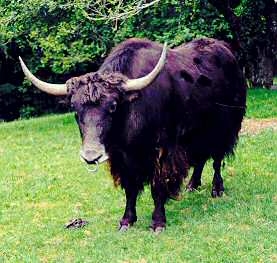 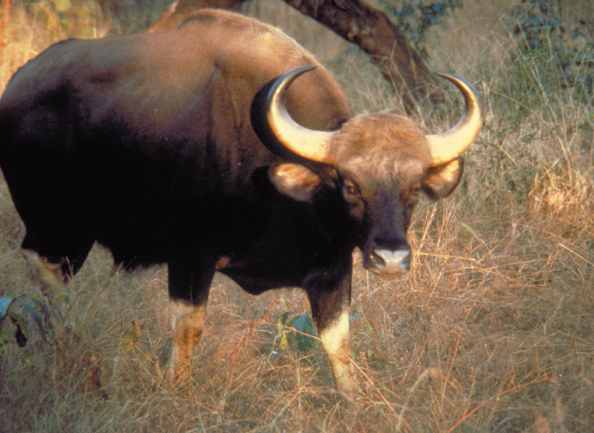 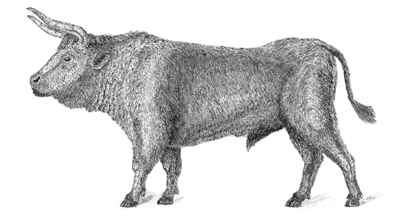 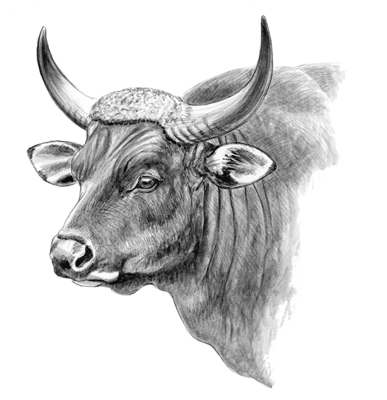 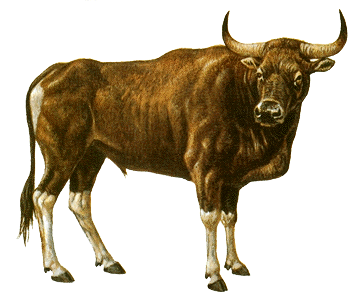 [Speaker Notes: runderen]
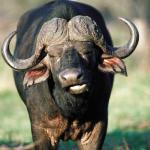 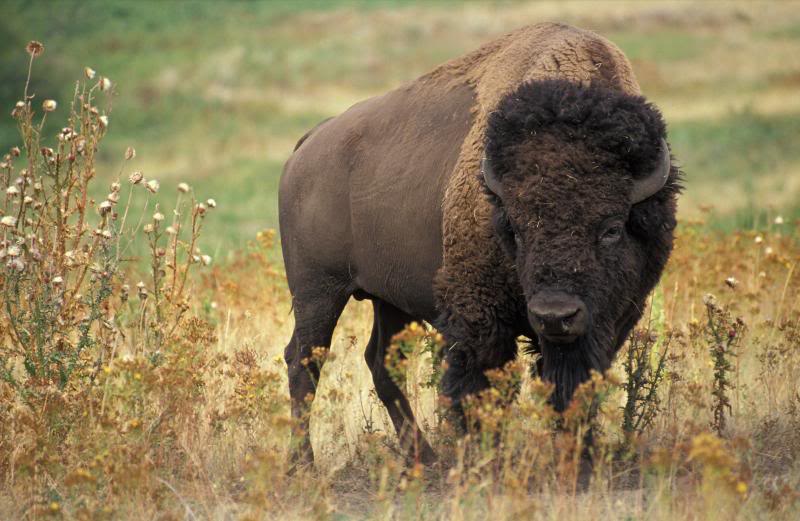 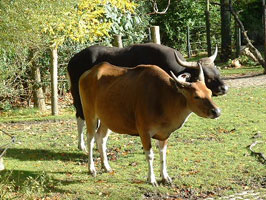 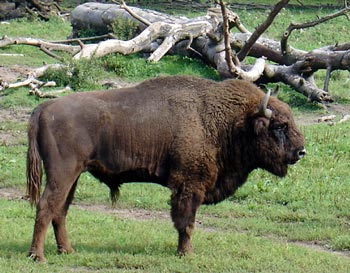 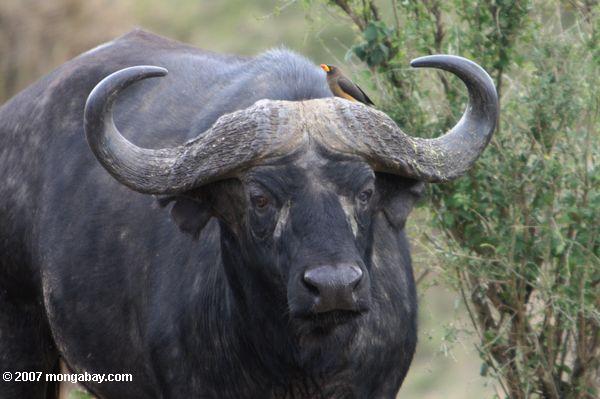 [Speaker Notes: Bizons en buffels]
Nederland
1874 Nederlandse Rundvee Stamboek

Enkele jaren later: Friese Rundvee Stamboek

Drie hoofdgroepen:
Zwartbont (Fries-Hollands rund)
Roodbont MRIJ
Blaarkoppen
Hedendaagse fokkerij
Domesticatie
Selecteren op gewenste eigenschappen
Fokdoelen

Ken je een fokdoel?
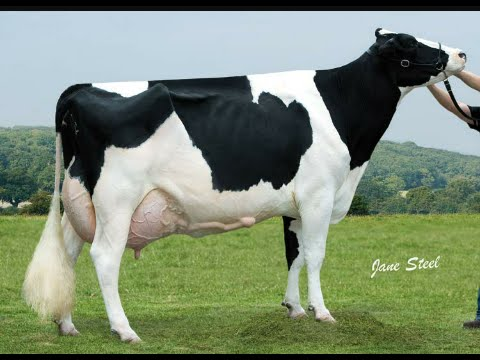 [Speaker Notes: FH  HF
Domesticatie, proces van toenemende afhankelijkheid, gedrag van huisdieren en vee, steeds verandert]
Doelen van rassen
Melkproductie
Vleesproductie
Vlees-melk
Melk-vlees
Arbeid
Sport/ hobby (keuring)
Gezelschap-/ parkvee
Begrazing
Fries-Hollands rund
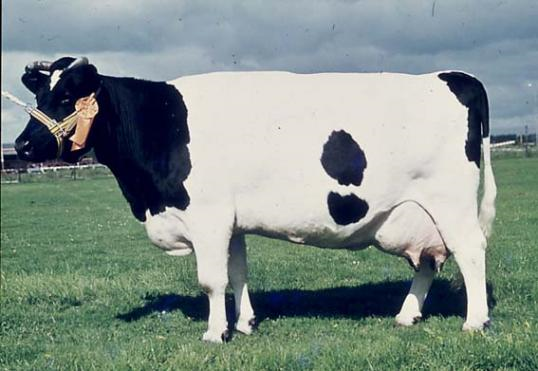 [Speaker Notes: Fries Hollands]
Fries Hollands
Melk/ vlees
Vitaal, zacht karakter, sober
135-140 cm kruishoogte
Gem. productie 6306 kg melk
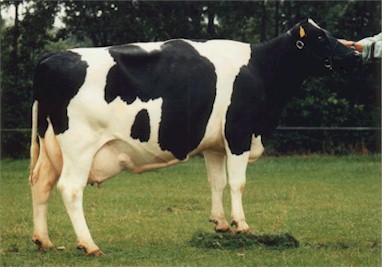 [Speaker Notes: Goede vruchtbaarheid en conditie
Hoge eiwitvererving
4,49% vet en 3,55% eiwit]
Holstein Frisian ZB
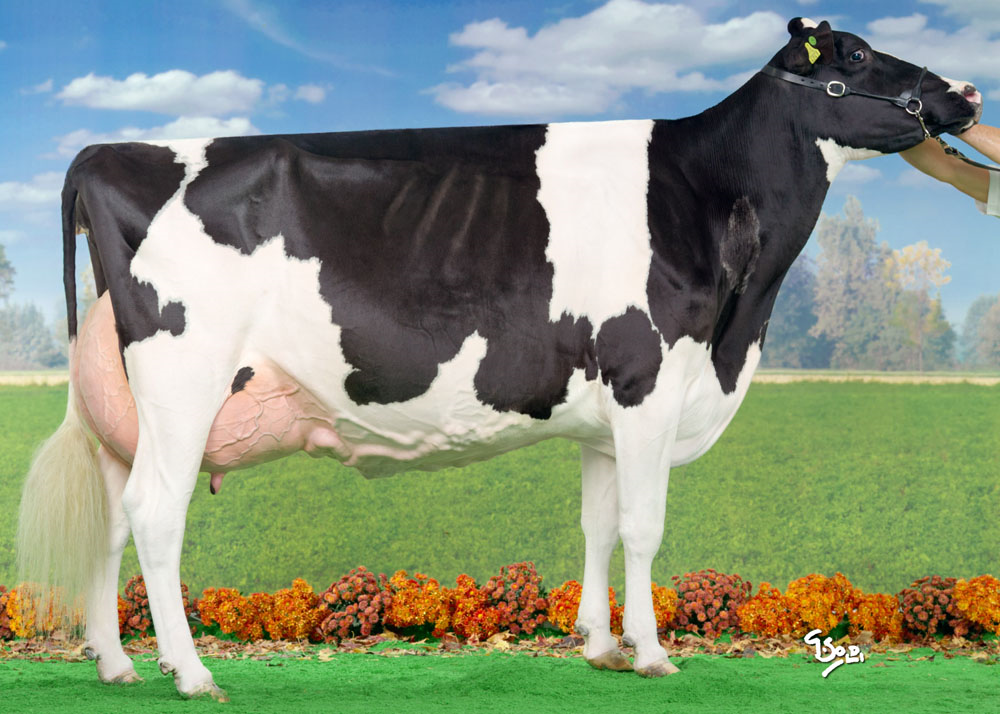 [Speaker Notes: Holstein Frisian]
Holstein Frisian
Melk
In VS ontwikkeld uit FH
145-148 cm kruishoogte
Gem. productie 8767 kg melk, 4,27% vet en 3,46% eiwit
[Speaker Notes: Meest gebruikt]
Red Holstein
Rode Holstein Frisian
Gem. productie 8179 kg melk, 4,49% vet en 3,56% eiwit
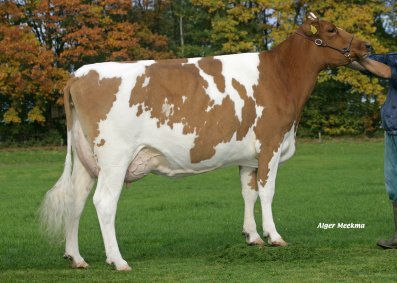 Groninger Blaarkop
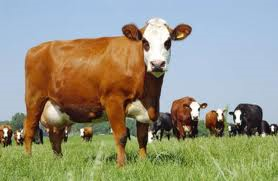 Melk/ vlees
Ook in rood
Bespierder dan HF
[Speaker Notes: Sterke benen en klauwen
Zeer vruchtbaar, goed eiwit
135-140 cm kruishoogte
Gem. productie 5558 kg]
MRIJ
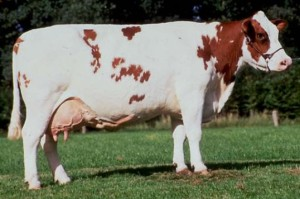 [Speaker Notes: MRIJ]
Maas-Rijn-IJssel
Melk/ vlees
Sober, zacht karakter
135 cm kruishoogte
Slachtrendement hoog
[Speaker Notes: Hoog eiwit, fraaie vet-eiwitverhouding
Robuust gebouwd
Gem. productie 6441 kg melk, 4,44%vet en 3,66% eiwit]
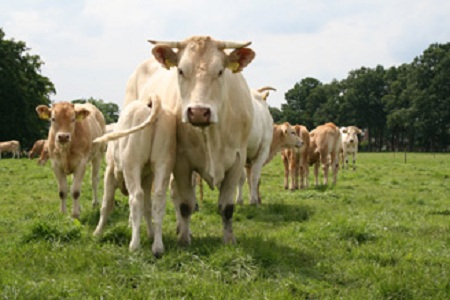 Vleesrassen
Blonde d’aquitaine
Limousin
Charolais
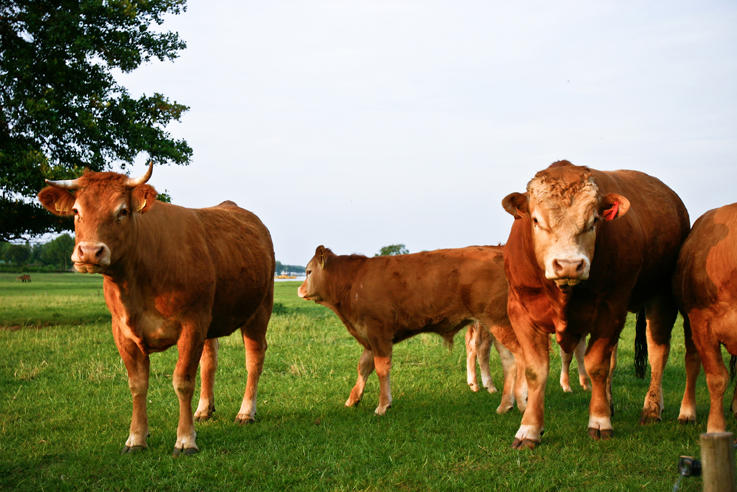 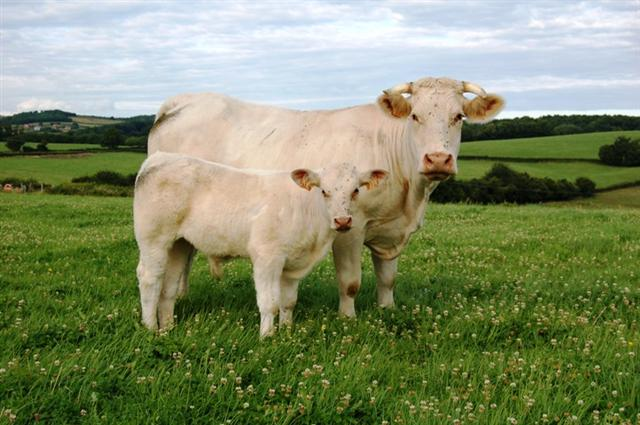 [Speaker Notes: Blonde d’aquitaine: Lang, hoog
Hoog slachtrendement, weinig vetaanzet
150 cm kruishoogte

Limousin:
Langgerekt, sober
Royale bespiering, krachtig beenwerk
Goede vruchtbaarheid en moedereigenschappen
Sober, neiging tot vetaanzet
Kruishoogte 137 cm dus veel kleiner dan blonde]
Belgisch Witblauwe
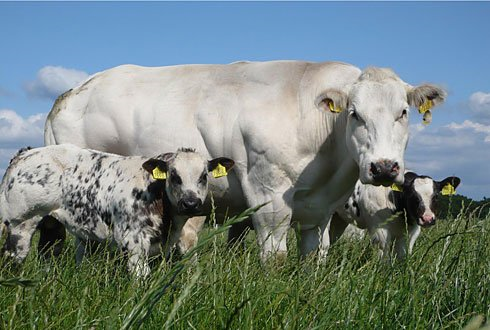 [Speaker Notes: Belgisch Witblauw]
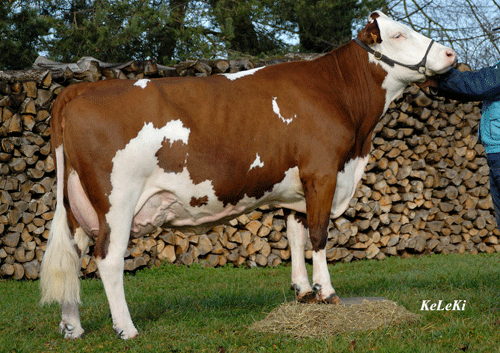 Inkruisen
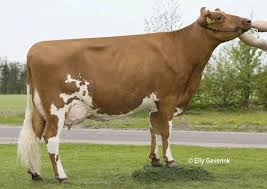 Montbéliarde
Zweeds Roodbont
Fleckvieh
Brown Swiss
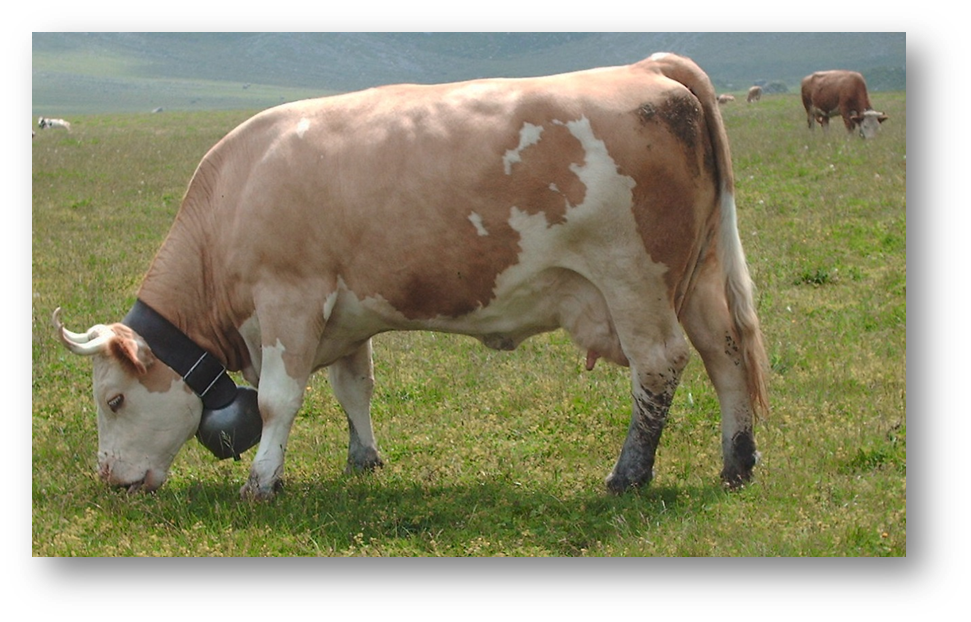 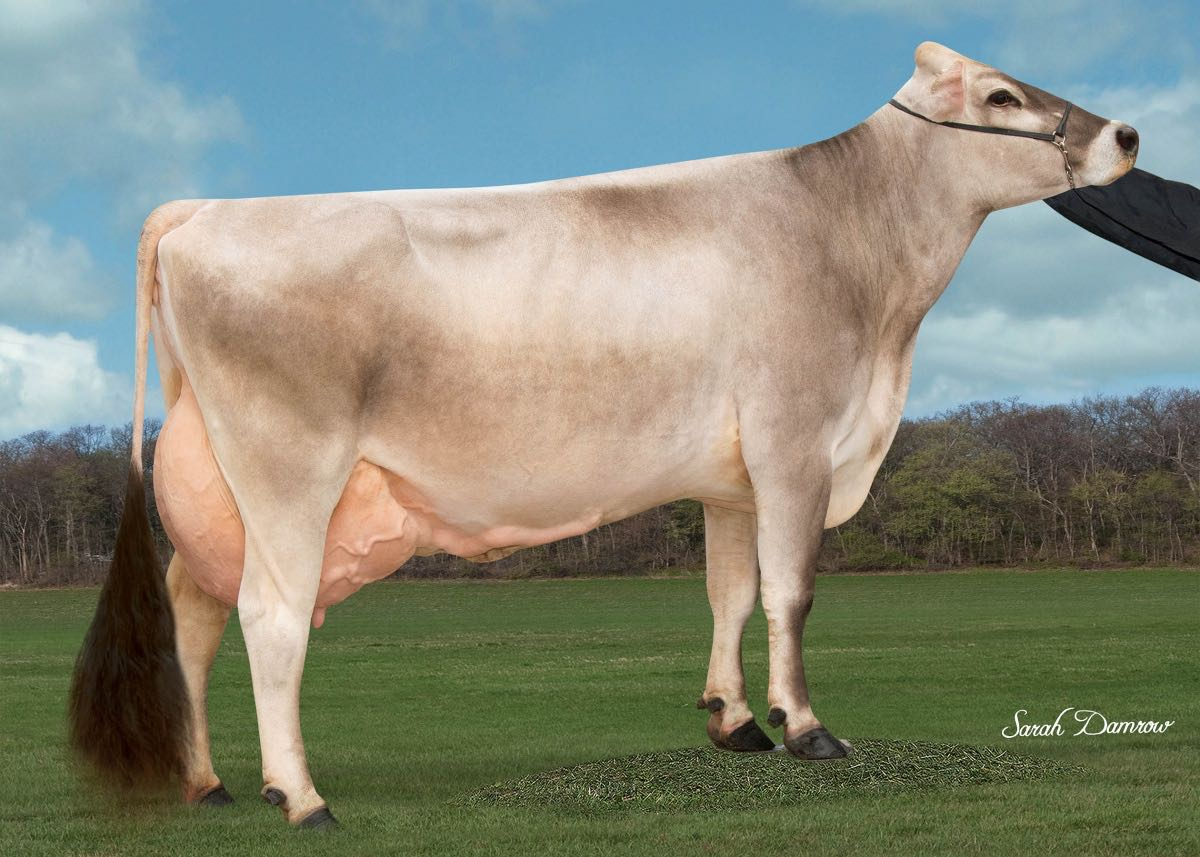 [Speaker Notes: Montbeliarde: Laag celgetal, goede vruchtbaarheid
Zweeds Roodbont: Laag celgetal, goed vruchtbaar, gezond, Lange levensduur, Hoog afkalfgemak
Fleckvieh: Goede vruchtbaarheid en uiergezondheid, extra omzet en aanwas]
Jersey
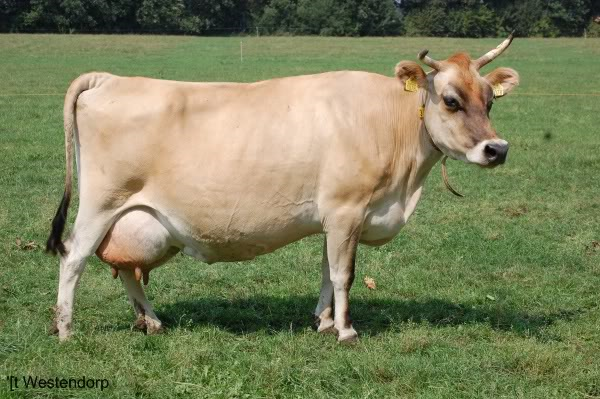 Melkproductie
Kalft makkelijk af
Zetten zeer efficiënt voer om in melk
125 cm kruishoogte
[Speaker Notes: Prima benen, zwarte/ harde klauwen
Gem. productie 5448 kg melk, 5,85% vet en 4,04% eiwit]
Lakenvelder
Vlees/ melk/ parkvee
Ook in rood
132 cm kruishoogte
Gem. productie 3639 kg melk
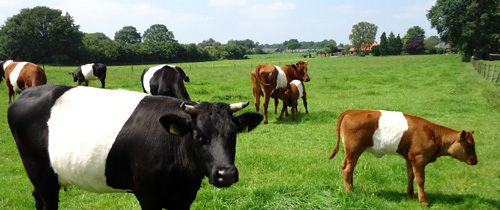 [Speaker Notes: 4,07% vet en 3,38% eiwit]
Anatomie en fysiologie van de herkauwer
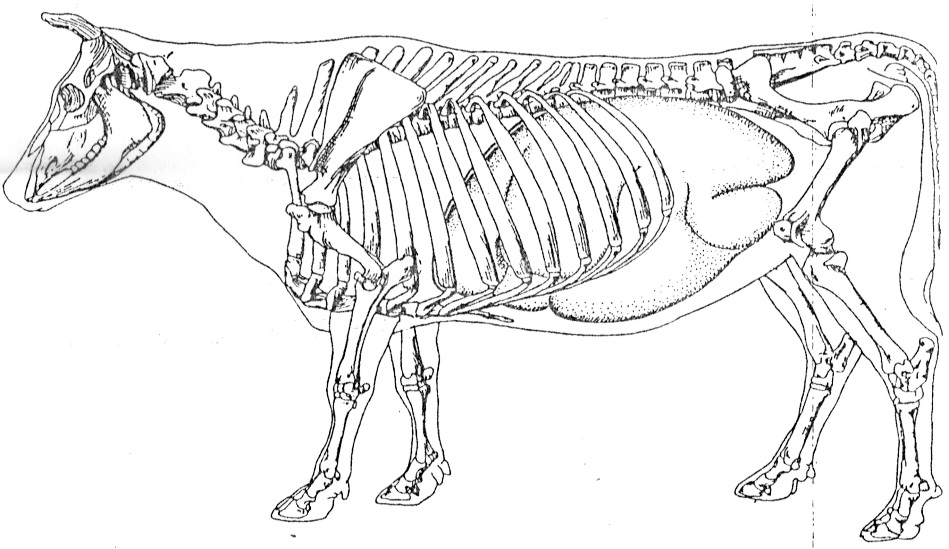 Skelet
https://www.youtube.com/watch?v=KyEw12s4e8c
Wervels
Halswervels
Rugwervels
Lendenwervels
Staartwervels
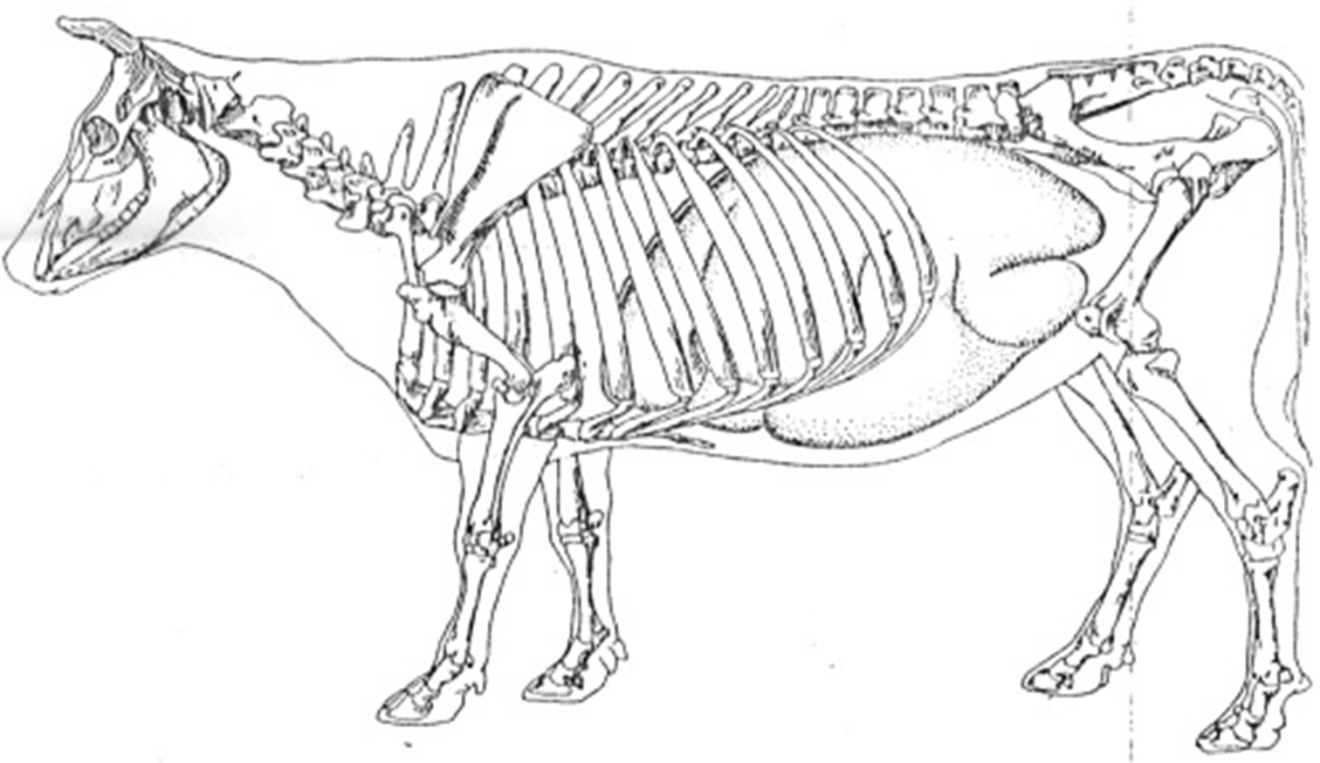 Voorbeen
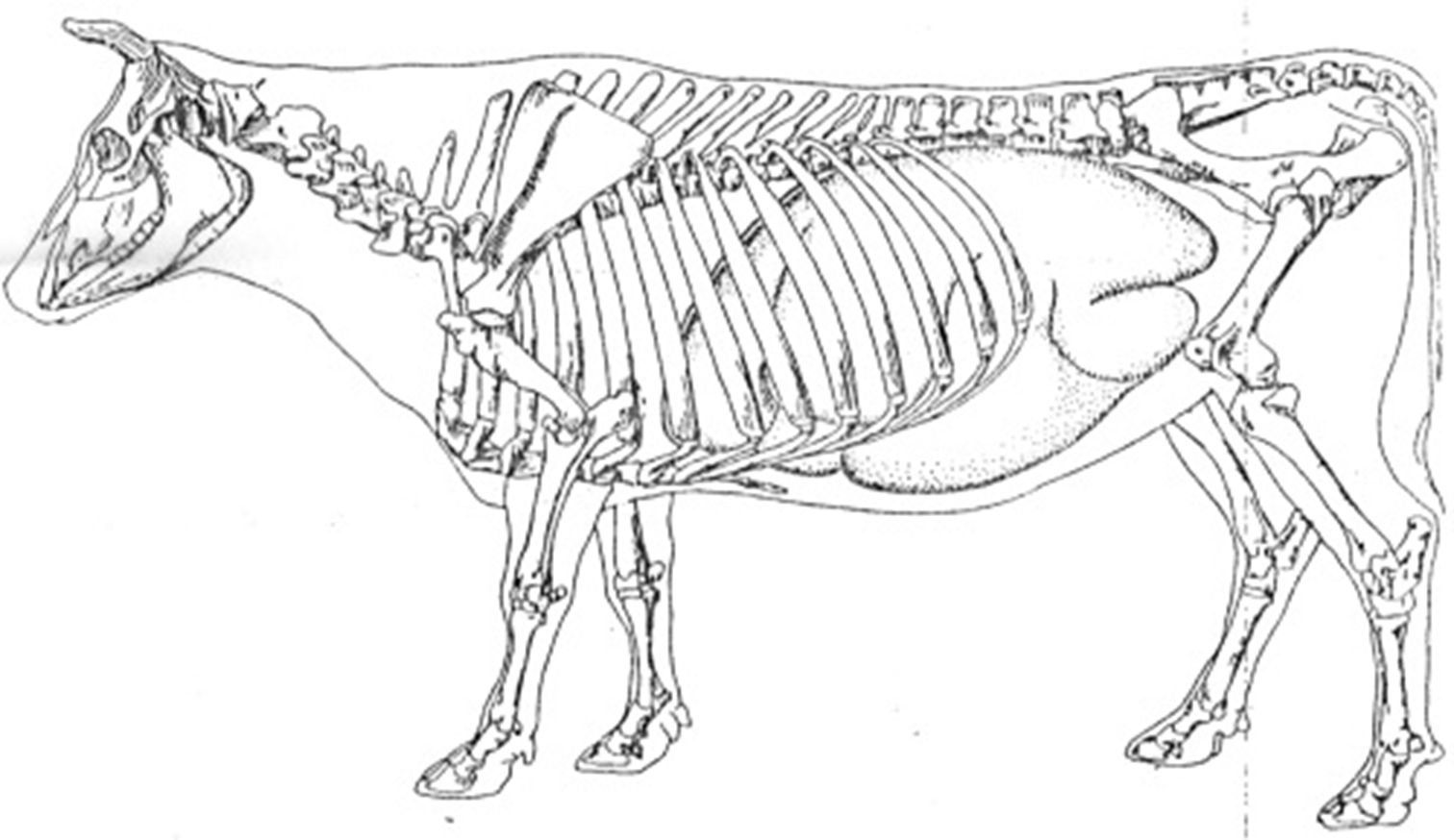 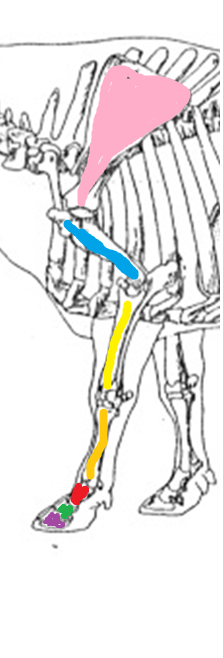 Klauwbeen
Kroonbeen
Kootbeen
Voorpijp
Onderarmbeen
Opperarmbeen
Schouderblad 

Tussen twee botten: gewricht
[Speaker Notes: Vergelijk maken met mens]
Bouw en organen
Welke organen ken je?

Wat doen deze organen?
De koe
Buikholte
Borstholte
Middenrif
Magen
Darmen
Blaas
Baarmoeder
Lever
Nieren 
Milt
Hart
Longen
Longen
Lucht via neus  keel  luchtpijp  longen
Longblaasjes

Zuurstof
Koolstofdioxide
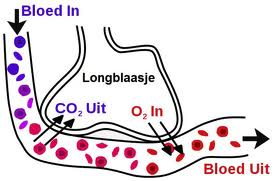 Hart
Pompt bloed rond
Aders
Slagaders
35-40 liter bloed
Magen
Pens: groot vat vol bacteriën
Fermenteren

Netmaag

Boekmaag

Lebmaag
[Speaker Notes: Filmpje vier magen van de koe]
Pens
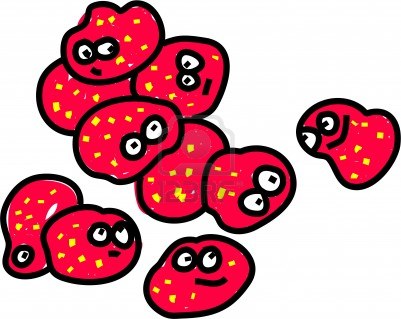 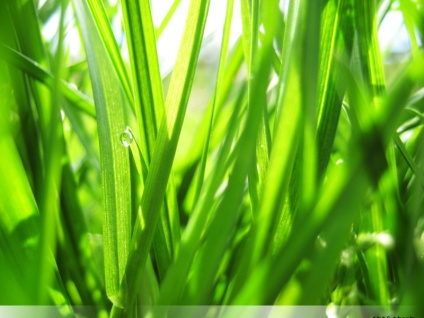 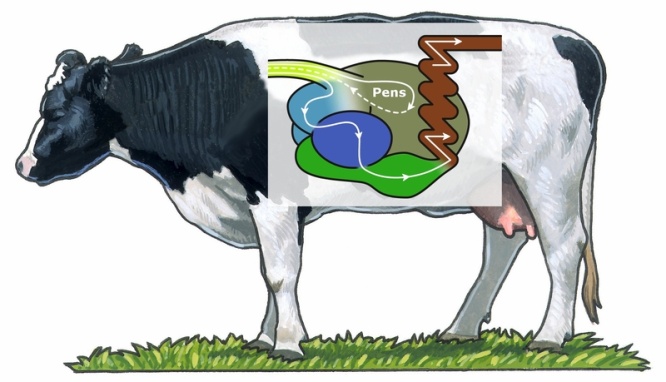 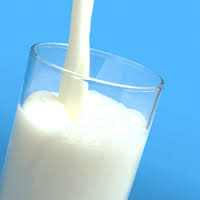 Magen
Netmaag: mag het voedsel door?

Boekmaag: water en mineralen opgenomen

Lebmaag: afbraak van eiwit en koolhydraten
Darmen
Dunne darm: opnemen voedingsstoffen

Dikke darm: opnemen water
Welke route legt het voer af?
Overige organen
Milt: 
Afbreken oude rode bloedcellen en opslag
Maken van antilichamen
Afvoer afvalstoffen

Lever:
Opbouw en afbraak belangrijke stoffen
Opslag
Bloed zuiveren

Nieren:
Urine maken  opslag in de blaas
Geslachtsapparaat
Baarmoeder

Eierstokken

Eileider

Uier
Hersenen
Sturen alles aan

Via ruggenmerg

Hypothalamus en hypofyse: hormonen maken
Magen
Pens: groot vat vol bacteriën
Fermenteren

Netmaag

Boekmaag

Lebmaag
[Speaker Notes: Filmpje vier magen van de koe]
Maken vragen anatomie en fysiologie
Koesignalen
Brainstorm:          Hoe zie je aan een koe dat zij gezond is?
[Speaker Notes: Brainstorm met de klas]
Parameters
Na meer onderzoek:
 Hartslag
 Ademhaling
 Temperatuur
 …




https://www.youtube.com/watch?v=gCkAu69GqME
Alertheid 
 Glans en gladheid van de vacht 
 Ontwikkeling 
 Bevuiling 
 Conditie 
 Pens- en buikvulling 
 Huidbeschadigingen 
 Zwelling en pijn 
 Gedrag 
 Houding en beweging 
 Productie
Conditiescore
Damslaper
Dikke hakken
Schoftbulten
Vervuilde koeien
Schimmelinfectie
Normaalwaarden
Ademhaling: 10-30/min
Hartslag: 50-80/min
Temperatuur: 38-39 graden Celsius (kalf mag iets hoger)
Video’s
Scoren met pensvulling
Conditiescore
BCS in Dair Cows
Locomotion Scoring
Temperaturen van de koe
Lezen en samenvatten Hoofdstuk Bewust Kijken uit Koesignalen.
………in wikiwijs
Het melkveebedrijf
Het melkveebedrijf
Het leven van een melkkoe
(9 minuten)

Zembla - Topsporters in de melkindustrie – YouTube
(35 minuten)
Diergroepen
Kalveren
Nuka’s
Stieren
Vaarzen
Kalveren
Pinken
Vaarzen
Tweedekalfskoeien
Ouderekalfkoeien
Werkzaamheden van de veehouder
Melken
Voeren
Verzorgen
Onderhoud huisvesting
Fokkerij 
Landwerkzaamheden
Huisvesting
Ligboxenstal
Hollandse stal
Potstal
Hellingstal
Vrijloopstal
Ligboxenstal
Meest voorkomende staltype
Belangrijkste kenmerk: ligboxen
Scheiding lig- en loopruimten
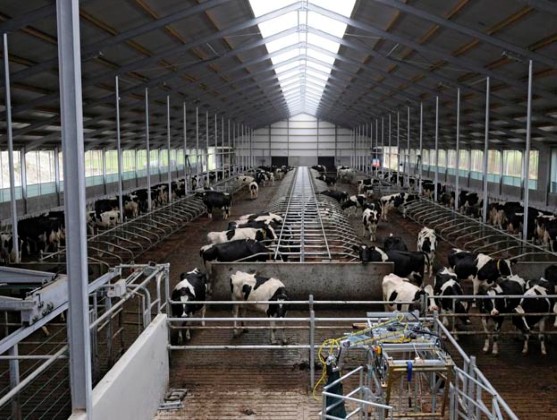 Ligboxenstal
Loopvloeren
Goede vloer is belangrijk voor
Dierenwelzijn
Minder klauwproblemen
Ontwijken ranghogere dieren
Zichtbaarheid tochtigheid
Roostervloer / dichte vloer
Nieuwe vloertypen
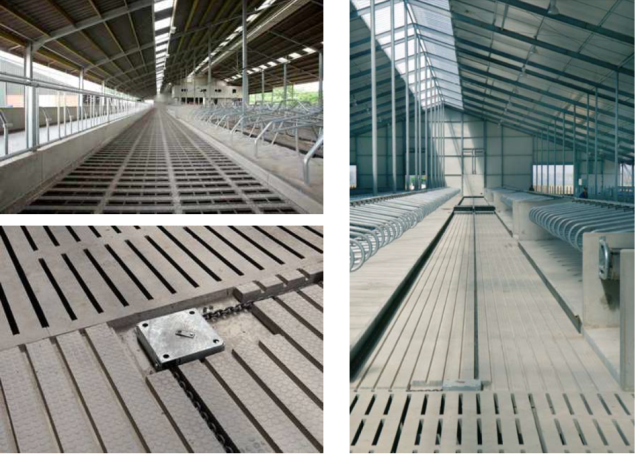 [Speaker Notes: Behalve de ligboxen is ook de vloer van belang. Er zijn verschillende soorten vloeren. Tijdens dit vak gaan we ons vooral richten op de ligboxstal en haar inrichting. Daarom houd ik het hier kort.]
Hollandse stal
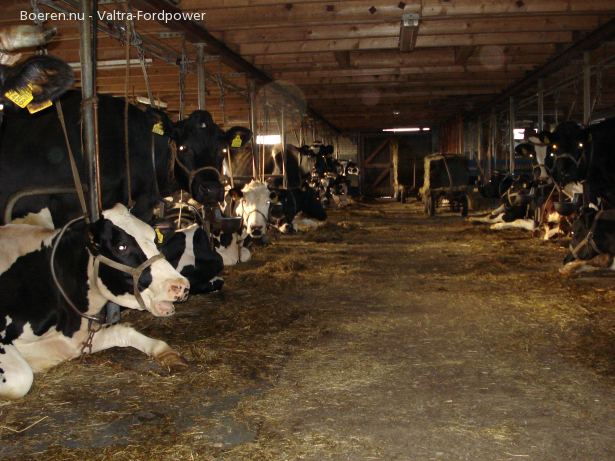 Grupstal 

Filmpje
Potstal
Zeer oud staltype
Genoemd naar laaggelegen lig- en loopgedeelte (de pot)
Voordelen
Dieren kunnen gemakkelijk staan en liggen
Minder beengebreken
Nadelen
Zeer hoog strooiselverbruik (10 kg/dier/dag)
Instrooien en uitmesten vraagt veel arbeid
Stalhygiëne: meer uiergezondheidsproblemen
Hellingstal
In Nederland vrij onbekend
Frankrijk / Duitsland: vleesveehouderij
Strooien op hoogste punt, dieren lopen stro naar beneden
Verdere ontwikkeling van potstal
Uitmesten vaker
Stroverbruik is zo’n 30% lager
Filmpje
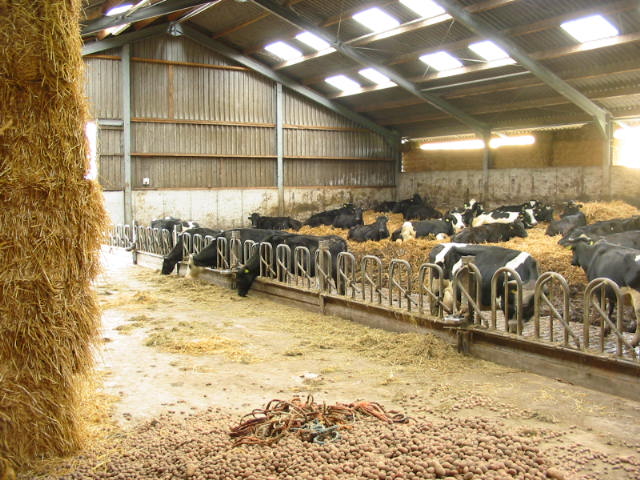 Vrijloopstal
Stal zonder ligboxen
Biedt veel ruimte voor natuurlijk gedrag
Bodembedekking
Gedroogde mest
Compost
Zand
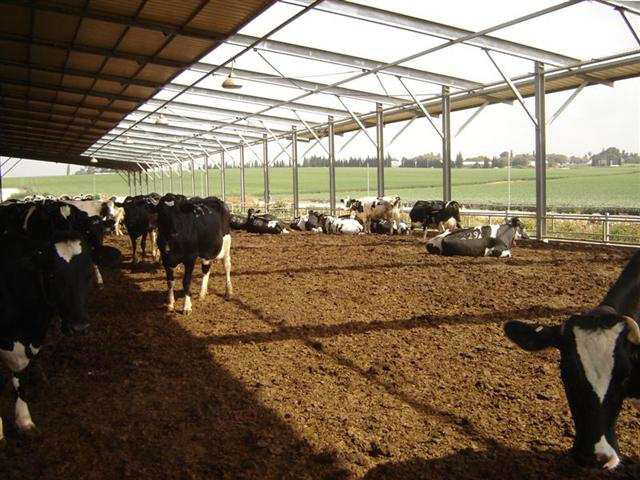 Melksystemen
Melkstal
Automatisch Melksysteem = AMS = melkrobot
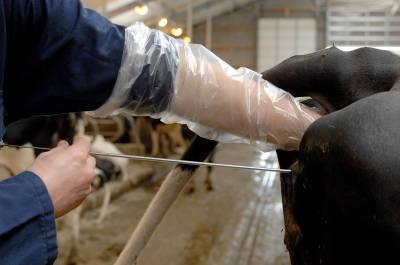 Inseminatie
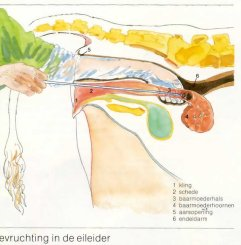 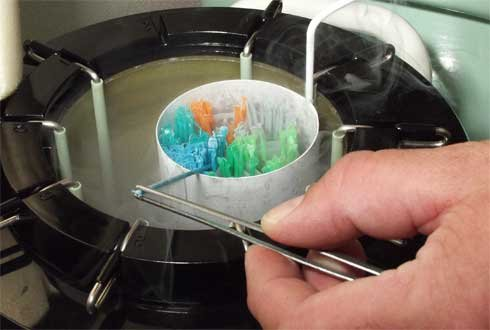 Productiegegevens
Aantal liters/kg melk
Eiwitgehalte
Vetgehalte
MPR
Melk Productie Registratie 
Schakel in bedrijfsmanagement
Rantsoenberekeningen
Fokbeleid 

Elke 3, 4, 5 of 6 weken: monsternemer of veehouder

Standaard: vet, eiwit, lactose, ketose
Eventueel: celgetal, dracht
[Speaker Notes: Mpr geeft harde cijfers die helpen bij het maken van beslissingen op het bedrijf. Bijv. over rantsoen of fokbeleid.]
Melkveehouderijsector
Fokkerij
CRV: innovatieve internationale organisatie voor rundveeverbetering 

 Fokkerijproducten: sperma, embryo’s
 Informatieproducten: CRV verzamelt gegevens op veehouderijbedrijven rond afstamming, melkproductie, vruchtbaarheid, gezondheid en mineralenhuishouding. 
 Diensten: CRV levert diensten rond de koe, zoals kunstmatige inseminatie, fokkerij-advies, embryotransplantatie, monstername voor de melkproductieregistratie, exterieurkeuringen, stamboekregistratie enzovoort.
Introductie CRV
Voerleverancier
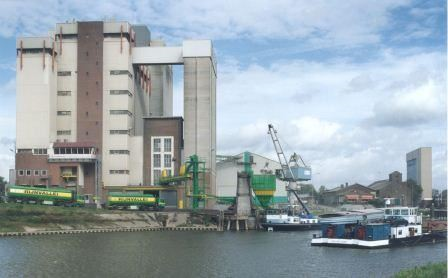 Agrifirm
De Heus
ABZ Diervoeding
For Farmers
Agruniek Rijnvallei
Etc. …
Melkfabriek
FrieslandCampina
DOC
Cono
Arla 
A-ware
CZ Rouveen
Den Eelder
Etc…..
[Speaker Notes: En nog veel meer]
RMO
Rijdende Melkontvangst

Monstername
Qlip
Kwaliteitsborging

Laboratorium voor analyse van melk en zuivelproducten
Audits kwaliteitssystemen
Veehandelaar